除去重擔，得著安息
馬太福音11:16-19, 25-30
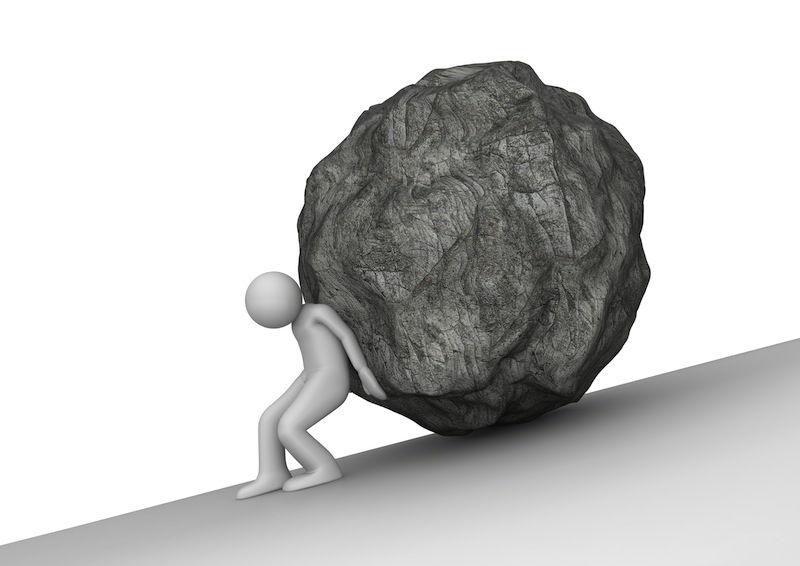 我可用什麼比這世代呢？
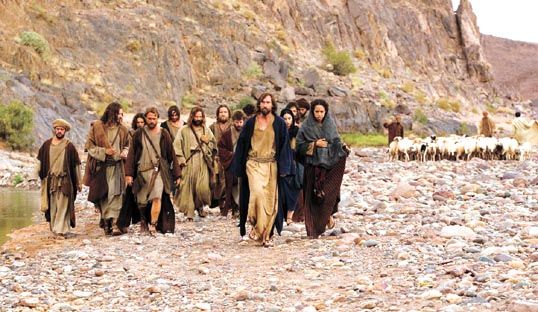 我可用什麼比這世代呢？
一、對別人漠不關心的世代
「 16 我可用什麼比這世代呢？好像孩童坐在街市上招呼同伴說： 17 我們向你們吹笛，你們不跳舞！我們向你們舉哀，你們不捶胸！」

					（馬太11:16-17）
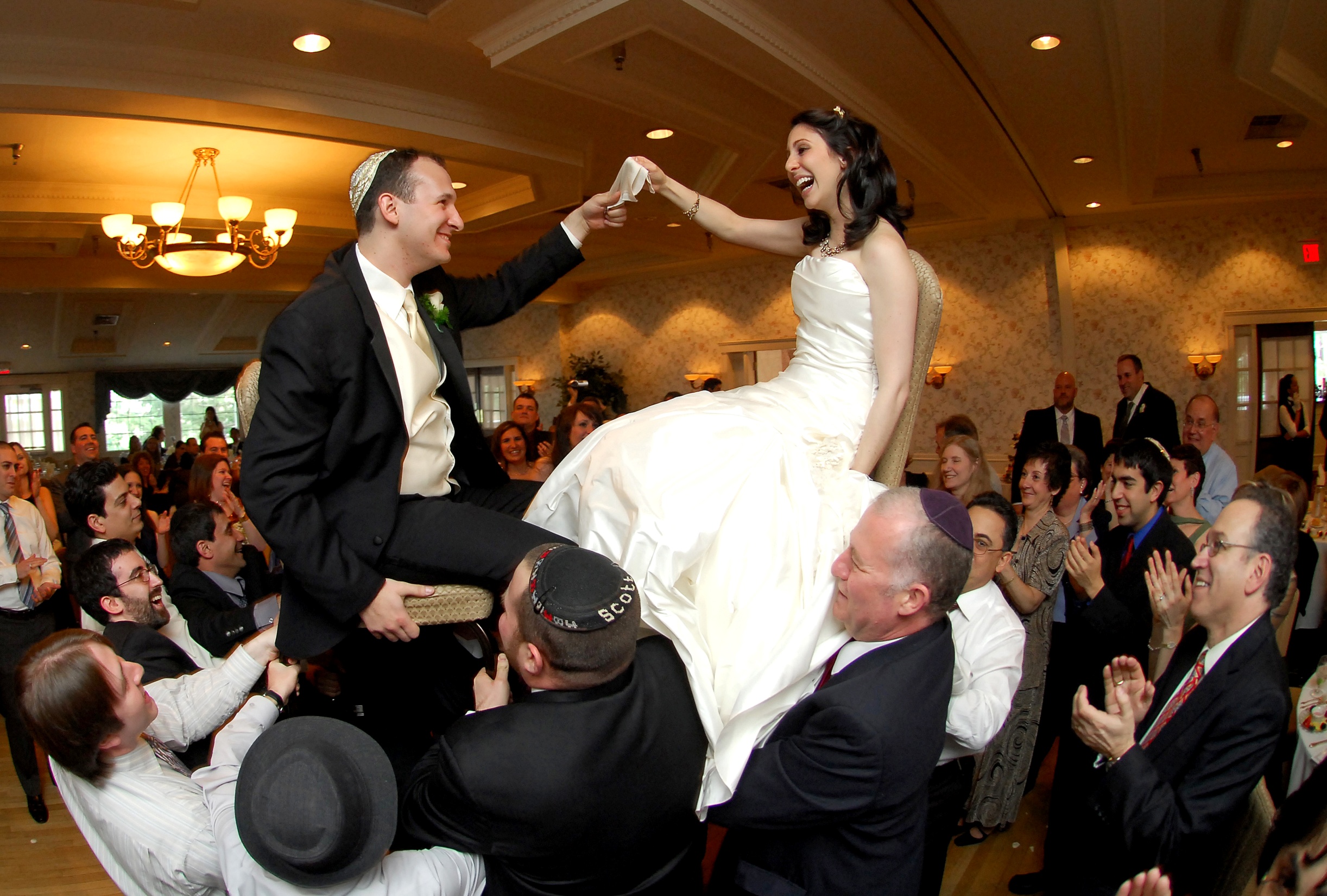 我們向你們吹笛，你們不跳舞！
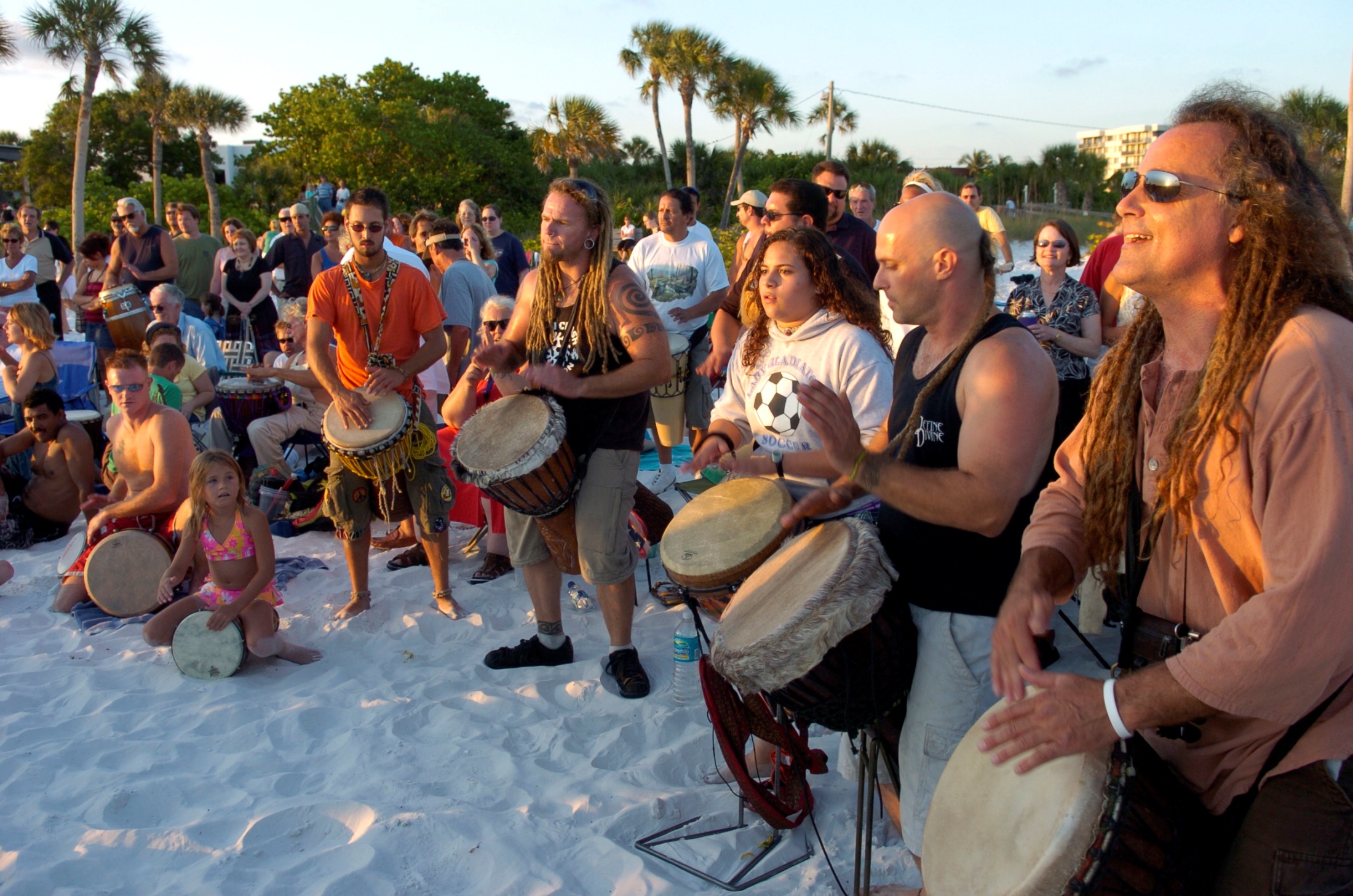 Huntington Beach Drum Circle
我們向你們舉哀，你們不捶胸！
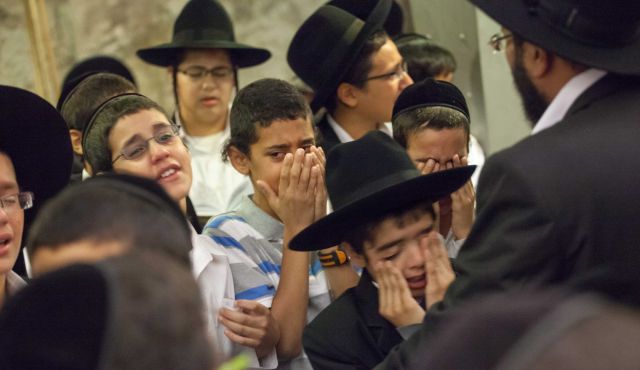 二、任意批評別人的世代
18 約翰來了，也不吃也不喝，人就說他是被鬼附著的。 19 人子來了，也吃也喝，人又說他是貪食好酒的人，是稅吏和罪人的朋友。但智慧之子總以智慧為是。          
               
			    （馬太福音11:18-19）
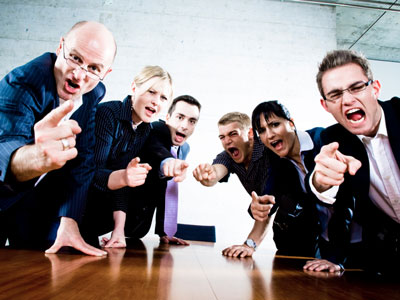 三、推崇聰明,才識,成就的世代
19若是智慧(wisdom)對他的所行，顯明他是對。（v.19b）
當彼時，耶穌應講：「父啊，天地的主，我謳咾你！因為你將諸個事對智慧(wise)聰明的有隱密伊，對細子有顯明伊。」
(vv.25-26)
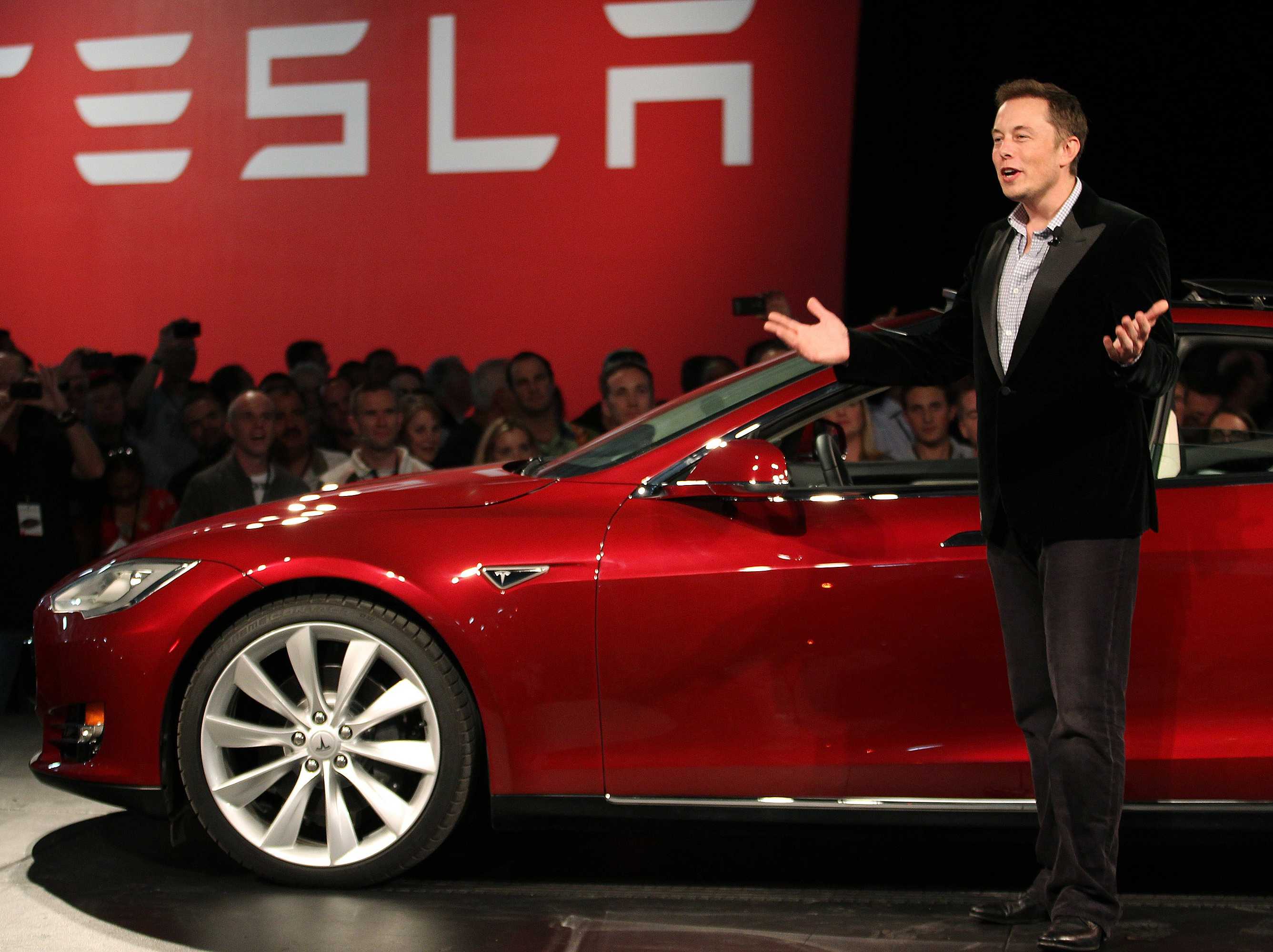 Elon Musk
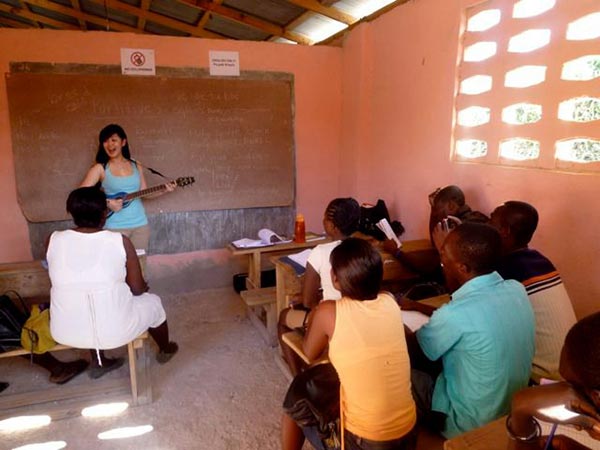 但智慧之子總以智慧為是。
But wisdom is proved right by her actions.
劉安婷
28 凡勞苦擔重擔的人，可以到我這裡來，我就使你們得安息。 29 我心裡柔和謙卑，你們當負我的軛，學我的樣式，這樣你們心裡就必得享安息。 30 因為我的軛是容易的，我的擔子是輕省的。
				（馬太福音11:28-30）
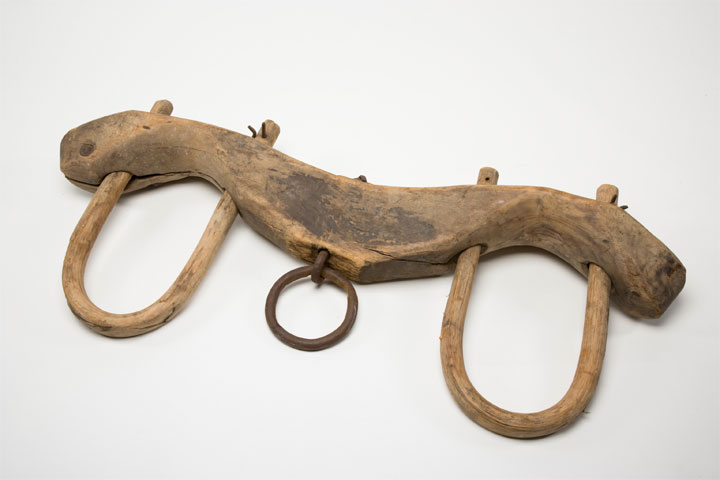 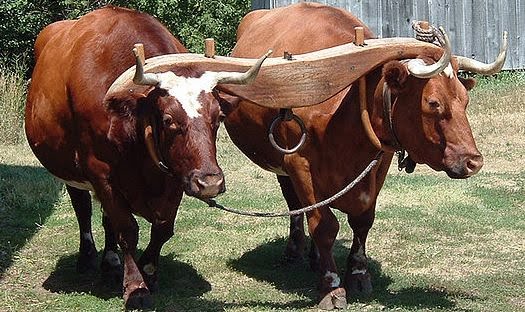 除去一切重擔，得到真正安息！